MRAM UPDATE
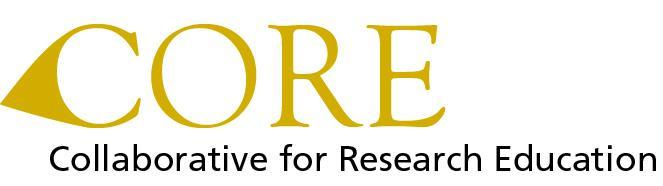 UPDATES
Laurie Stephan
Associate Director for Learning, ORC
Dec 2024
MIGRATION TO TALENT LMS
Self-serve progress tracking​
Transcripts updated more quickly
Zoom webinar within one workday
On-Demand completions immediately
Certificates issued automatically​​
Calendar
Notifications that make sense
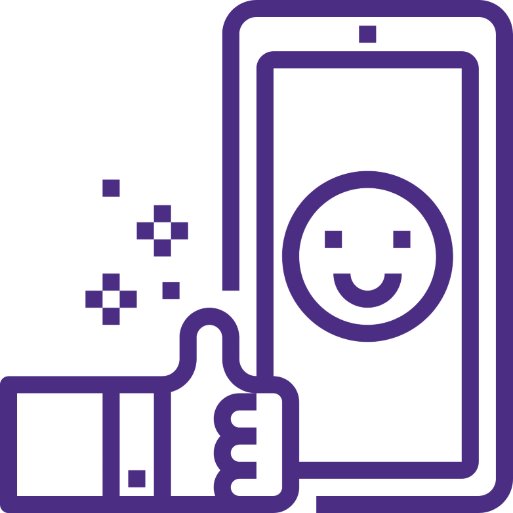 2025 WINTER SCHEDULE
Course Registration (https://certificateresearchadmin-uwashington.talentlms.com/plus)
ON-DEMAND COURSES AVAILABLE NOW
1000: Introduction to Research Administration
1002: Introduction to Sponsored Project Budgets
1013: Workshop: Preparing Sponsored Project Budgets
1031: Non-Financial Compliance Basics
1044: Payroll and Non-Payroll Accounting Adjustments on Sponsored Awards
1045: Post Award Food Purchases and Compliance
1046: Timing of Expenditures & Benefit to Award
2000: Direct Billing of F&A Type Costs